Vagrant workflow
kaiwang.chen@gmail.com
Jul. 15, 2014
[Speaker Notes: 2014/07/15/vagrant-workflow.html]
What is vagrant
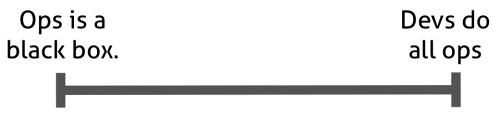 DevOps
Infrastructure as code

Desktop Cloud
Virtualization lays the ground
One command gets a cluster

Workflow
Always starts over from a defined clean state
Software stacks
App
App
App
Binaries/
Libraries
Binaries/
Libraries
Binaries/
Libraries
App
App
App
Binaries/
Libraries
Guest
Kernel
Guest
Kernel
Guest
Kernel
Binaries/
Libraries
Binaries/
Libraries
Hypervisor(VMM)
namespace & cgroup
Host Kernel
Host Kernel
Hardware
Hardware
Vagrant workflow
git clone git@gitserver:/.../project.git
cd project
vagrant up
vagrant ssh, vagrant putty, vagrant rdp
vagrant halt
vagrant destroy
git commit
git push
Vagrant up (demo)
Downloads and import box
Creates VM
Modifies VM
Memory, CPU, MAC, …
Sets port forwarding, shared folders
Boots up VM
Login to do more settings
Hostname
provision
[Speaker Notes: Provision: procedural vs declarative (idemponent).]
Vagrantfile
Vagrant.configure("2") do |config|
  # relative path, same directory to Vagrantfile
  config.vm.provision "shell", path: "provision.sh"

  config.vm.define "web" do |web| 
    web.vm.box = “robin/apache"
    web.vm.network "private_network", ip: "192.168.50.3“
    web.vm.forwarded_port guest: 80, host: 8080, host_ip: "127.0.0.1"
  end

  config.vm.define "db" do |db|
    db.vm.box = “robin/mysql"
    db.vm.network "private_network", ip: "192.168.50.4"
  end
end
Version controlled
Ruby syntax
Supports provision
Easy cluster
http://localhost:8080
[Speaker Notes: Shorthand box reference enables remote repository]
VM transfers
Box repository
package,
upload
add
up
boxes
VirtualBox VMs
Vagrant state
boxes 
└ metadata_url            https://vagrantcloud.com/hashicorp/precise32
    └ 1.0.0                         box version
         └ virtualbox              provider
                ├ box.ovf                 VM definition
                ├ box-disk1.vmdk   VM disk
                ├ metadata.json     {"provider":"virtualbox"}
                 └ Vagrantfile            per-box configuration, eg. ssh account
Per-user global state
boxes
plugins
machines index
Per-project state
synced folders
VM uuid’s
add
[Speaker Notes: VM uuid refers to a VM]
External state
precise32
 └ box-disk1.vmdk                                                         986MB base disk
project_default_1404007888602_57131
 ├ project_default_1404007888602_57131.box     tiny snapshot
  └ Logs
     └ Vbox.log
VirtualBox VMs
Base VM
snapshots
Box repository
box metadata
box file
up
{
   "description": “This box from owner is a joke", 
   "name": "owner/box", 
   "versions": [
     {
       "version": “m.n.p",
       "providers": [    { "name": "virtualbox", "url": “https://...” },  ],
     },
   ]
}
add
Box file
OVA with additional descriptions
Tar, optionally gzip’ed
$ tar ztf package.box
./box-disk1.vmdk       VM disk
./box.ovf                     OVF descriptor
./Vagrantfile               per-box settings
./metadata.json         tracks provider
VM for packaging
Minimal system
Lowest hardware spec
better modified on VM boot
SSH service
public key enabled
SSH account
public key installed
sudo ALL
VirtualBox Guest Additions
udev fixup
More features
AWS plugin
Windows guest since 1.6
VeeWee
References
http://www.infoq.com/articles/wide-range-devops
https://github.com/mitchellh/vagrant
https://en.wikipedia.org/wiki/Open_Virtualization_Format
http://www.virtualbox.org/manual/
https://github.com/jedi4ever/veewee

Mitchell Hashimoto. Vagrant Up and Running, 2013-5-28